PROTOZOAN ZOOPLANKTON
Dinoflagellates 


Heterotrophic relatives to the phototrophic Dinophyceae; naked and thecate forms  Noctiluca miliaris 



Zooflagellates 


Heterotrophic  nanoflagellates  protozoans are foraminiferans, radiolarians and tintinnids
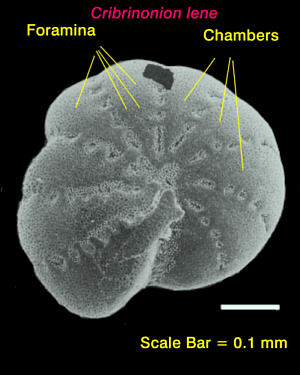 Foraminiferids and Radiolarians
	 
Single celled protozoans with shells



Are protozoans, exclusively marine, few species present in plankton in all oceans



Commonest genus among plankton foraminifera –Globigerina



Species like Orbulina, Globorotalia  - found in Indian ocean
Globorotalia sp
In contrast to foraminifera, radiolarians are benthic; exclusively pelagic found in all oceans

Radiolarians - spherical, amoeboid cells with silica capsule; 50 µm to several mm; 


Shells - siliceous except Acantharia sp. - posses skeleton of strontium


 Important genera Acanthometron sp.Thalassiocolla  sp. etc.
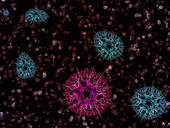 Acanthometron sp
Ciliates

Mostly marine organisms commonly called as tintinids

Tintinids  have cosmopoliton distribution and restricted to surface waters and sediments

Important genera found in Indian Ocean are Tintinopsis, Favella, Codonellopsis, Rhabdonella, Eutintinnus etc.

They form important food for copepods, euphassids, cladocerans, salpids, chaetognaths, fish larvae etc.
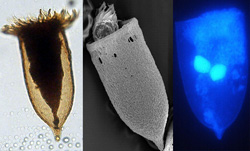 Coelenterates 	

Gelatinous zooplankton commonly called as jelly fishes, predominated in the zooplankton, solitary


Measures few mm. to several meters 



Often cause nuisance to fishermen using nets and swimmers



Medusae of coelenterates are conspicuous elements of macroplankton  having bell shaped or saucer shaped body are meroplanktonic
Important  hydrozoans  such as Obelia, Bougainvillia, Leukartiara sp. Bougainillia sp, Aequorea sp,. Cosmetira sp., Phillidium sp., Obelia sp, Liriope sp, Aegina sp etc.







Important siphonophores are Diphyes sp., Lensia sp., Muggieae, Physalia, Porpita, Velella, etc. The scyphozoans include larger jelly fishes such as Aurelia, Cyanea, Pelagia and Rhizostoma present in the pelagic zone
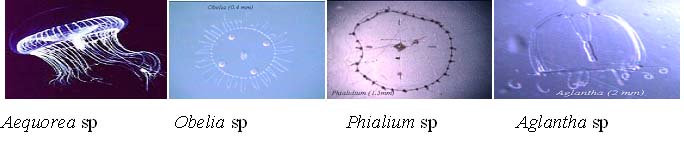 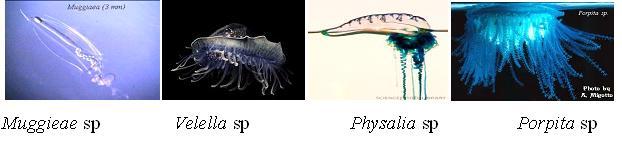 Ctenophores

Are holoplanktonic, largely present in the plankton samples



Ex: Species of Pleurobranchia  sp and Beroe sp common ctenophores present in the Indian seas
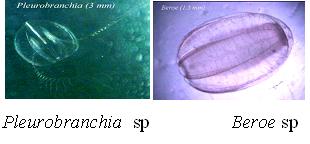 Chaetognaths

Commonly known as arrow worm or glass worms

They are exclusively holoplanktonic, present in all oceans, live at all depths, 

Serve as reliable indicator species as they occur characteristically in warm waters

Voracious predators, some feed on freshly hatched fish larvae nearly as large as themselves
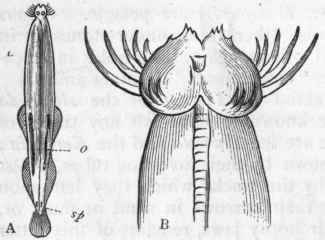 Sagitta enflata
Nine genera and about 42 species are recognized



Most species belong to the genus Sagitta, Eukrohnia, Pterosagitta, Spadella etc. 



The important forms present in Indian Ocean are Sagitta bombayensis, S. setosa, S. enflata, S. robusta. 


S. padella sp is the only benthic species present in marine waters.
Planktonic polychaetes	

Planktonic  polychaetes are annelids , resembles Neries sp, true holoplanktonic and have wide distribution

Families such as tomopteridae, typooloscolcidae, atciopidae are present in marine waters

Tomopterus sp are the most conspicuous forms of polychaetes present in plankton samples
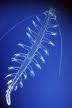 Tomopterus sp
Planktonic molluscs

Represented by pteropods which have wing like extensions of the foot

The holoplanktonic pteropods include two groups
Gymnosomata (Clione sp) without shell 
Thecosomata (Cavolinia) with shell

The genera creseis and cavolina - in marine waters

Gastropod molluscs (pelagic) - Creseis acicula, Cavolinia tridentate,   Janthina roseola etc.
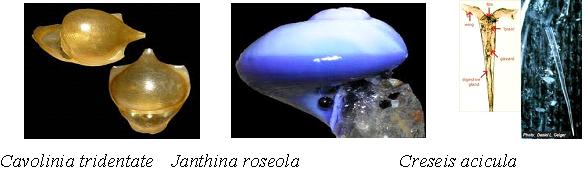 Urochordates


Urochordates are notochordates, gelatinous, holoplanktonic  tunicates. 



Among the protochordiates appendicularians and  thaliaceans are important groups



Appendicularians are represented by Oikopleura dioica, Fritillaria venusta
Thaliaceans  by Pyrosoma,  Dolioletta gogenbauri, Salpa cylindrica; Salpa fusiformis; Salpa maxima; Salpa thomsoni; Salpa tilsicostata; Thalia democratica etc.


They are mostly warm water forms, common in equatorial, temperate and cold seas at the surface


They feed on plankton and forms food for fishes
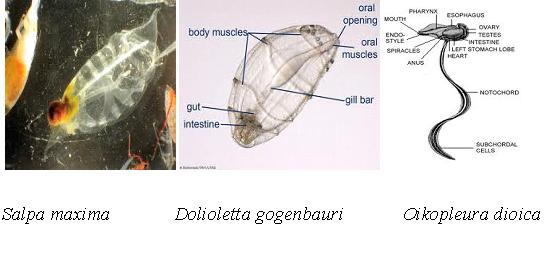